Aktéři v kofliktech
Lucie Konečná 
BSSn4451 Konceptualizace konfliktu a terorismu
08/10/2024
VNSA – Obecné info
Primární, sekundární i terciální aktéři
 Spoileři, Zúčastněné vs. konfliktní strany
 VNSA dva základní rysy:
	a) používají násilí k dosažení svých cílů
	b) nejsou integrováni do formalizovaných státních 	struktur
Násilí, které se týká VNSA, je často popisováno jako nekonvenční
VNSA zapojení do konfliktu s nízkou intenzitou mohou upřednostňovat status quo před vyjednáváním a mediací
Typologie účastníků válek
1. Příslušníci ozbrojených sil dle mezinárodního práva: 
 Kombatanti – příslušníci pravidelných nebo nepravidelných ozbrojených sil
 Nekombatanti – nejsou určeni k bojovým úkolům (lékaři, duchovní). 
2. Civilisté 
 Reální bojovníci v soudobých válkách:
konvenční vojáci,
povstalci a partyzáni (rebelové, guerilla, insurgency) 
teroristé,
žoldnéři, PSC/PMC
zahraniční dobrovolníci
warlordi,
dětští vojáci 
paramilitární jednotky a death squads
milice
Faktory mající vliv na vzestup VNSA
Pokles bipolarity a vznik globalizovaného světa.
 Socioekonomické faktory a absence služeb, chudoba a příjmové nerovnosti.
 Represivní politika.
 Slabost bezpečnostních institucí.
 Zhroucení státu, feral cities.
 Individuální faktory (venkov vs. město, věk, vzdělání, socioekonomický status, nezaměstnanost, sociálně psychologická úroveň, aj.)
Typologie VNSA podle williamse
Vzbouřenci/Insurgency
 Milice
 Paramilitární jednotky
 Teroristické skupiny
 Warlordi
 OKS a gangy
Rozlišující znaky podle Williamse
Motivace a smysl.
 Síla a oblast působnosti.
 Způsob získávání zdrojů a financí.
 Organizační struktura.
 Role násilí.
 Vztah mezi VNSA a státními autoritami.
 Role, kterou VNSA plní pro členy a podporovatele.
Typologie podle Schneckenera
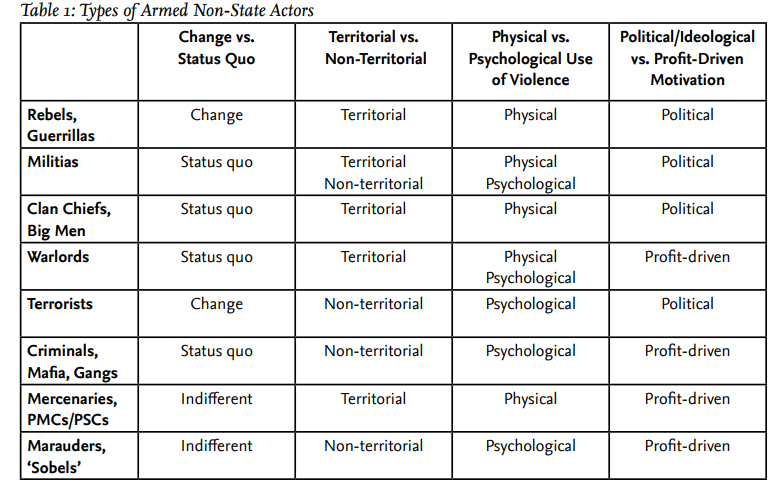 Typologie podle Ezrow
Rozlišující znaky:
A) Primární motivace
B) Primární metoda dosažení cílů (strategie a taktika)
C) Organizační struktura
D) Zdroje financování a podpory
E) Rozsah skupiny a její potencionální dopad
F) Oběti
G) Legitimita a popularita
Typologie podle Ezrow – základní VNSA
Vzbouřenci(Insurgency) x partyzáni/guerilla
 Teroristické skupiny
 Warlordi a maraudeři/marodeři a soldateska 
 Soukromé vojenské společnosti a paramilitární jednotky
 OKS a gangy
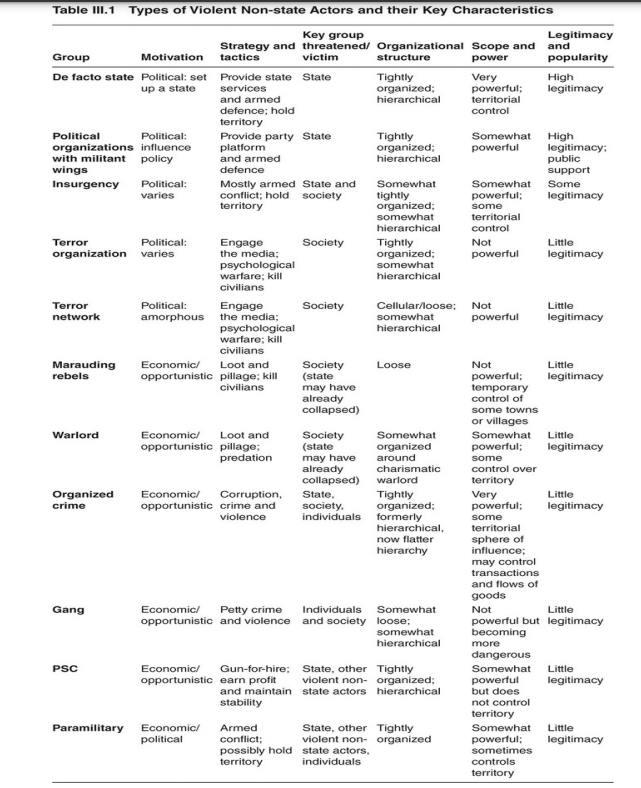 Typologie podle Ezrow
Vzbouřenectví/Insurgency
Primárním raison d'être těchto skupin je dosáhnout nějakého politického cíle.
Teritoriální kontrola.
Strategie – nepravidelné útoky a opotřebovací válka.
Hierarchická struktura.
Hrozba pro legitimitu státu.
Čtyři základní druhy : osvobozenecké, separatistické, reformní/revoluční a náboženské/tradiční.
Teroristické skupiny
Promyšlená forma politicky motivovaného násilí.
Postrádají teritoriální charakter.
Nízká hrozba pro legitimitu státu.
Strategie – psychologický dopad, šokovat široké publikum, útoky především na civilisty.
Struktura – v současné době síťová.
Warlordismus
Především ekonomicky motivované násilí.
Silný teritoriální charakter.
Hierarchická struktura.
Hrozba především pro slabé státy.
Strategie – záškodnický teror,  nepředvídatelné a náhodné násilí.
Organizované kriminální skupiny a gangy
Ekonomická motivace.
Často nadnárodní charakter.
OKS - strukturované skupiny tří nebo více osob, které existují po určitou dobu s cílem pravidelně páchat závažnější trestné činy za účelem získání majetkového prospěchu.
Hierarchická i síťová struktura. 
Strategie – uplatnění násilí pro dosažení ekonomických cílů, snaha vyhnout se pozornosti médií, násilí především v období nejistoty.
Snaha o podvrácení struktur státu.
Definiční znaky OKS (podle šmída)
hierarchická struktura/organizace
kontinuita podnikání
korupce
násilí
nelegální činnost
pronikání na ekonomické trhy
exkluzivita členství
neideologické
Jak kategorizovat OKS?
Fickenauer (2005) – 4 znaky organizovaného zločinu – zločinecká sofistikovanost, strukturovaná organizace, sebeidentifikace a míra reputace.
 OSN (UNODC) – 8 znaků, 5 základních druhů: standardní hierarchie, regionální hierarchie, cluster/shluk, jádrová skupina a zločinecká síť. 
 Definiční znaky UNODC: struktura, velikost, aktivita, úroveň přeshraničních operací, identita, míra násilí, využívání korupce, politický vliv, pronikání do legitimní ekonomiky a úroveň spolupráce s dalšími organizacemi.
 Global Organized Crime Index – mafie, zločinecké sítě, zahraniční aktéři, státem podporované zločinecké sítě
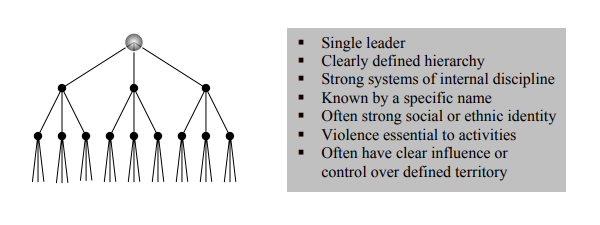 Typologie UNODC
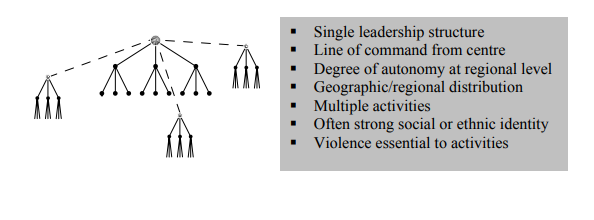 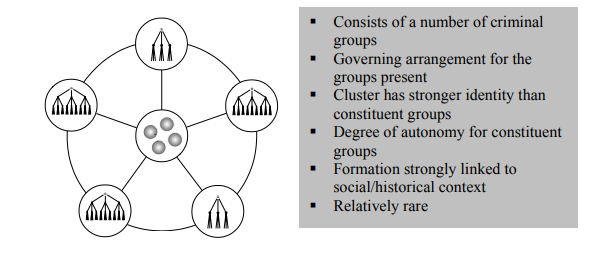 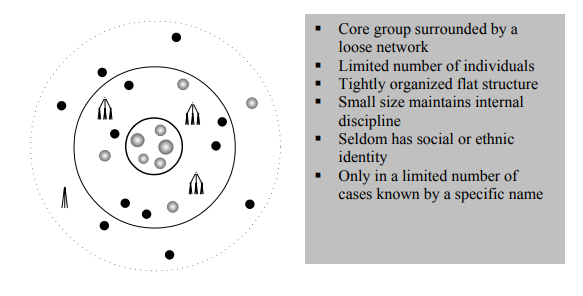 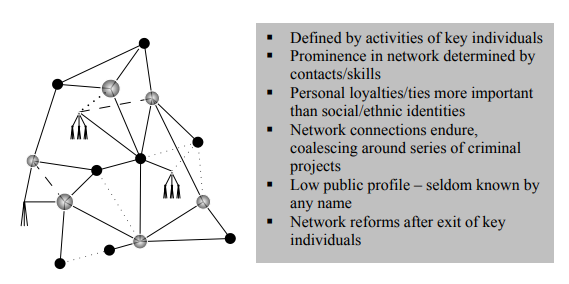 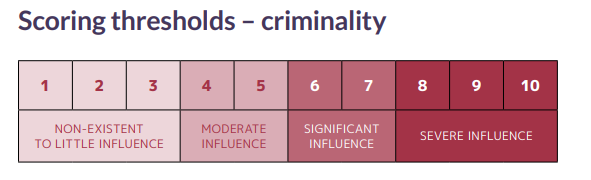 Global Organized Crime Index
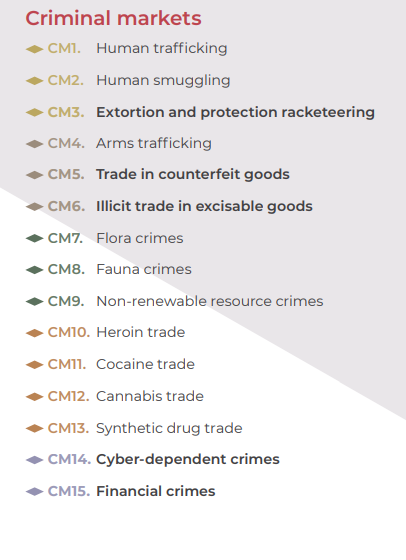 Soukromé bezpečnostní/vojenské společnosti
Ekonomická motivace.
Teritorialita souvisí s druhem úkolu.
Hierarchická struktura.
Strategie – nemají dlouhodobé strategie, vždy záleží na zakázce.
Mohou ohrožovat monopol státu na použití násilí, neúčinné jako dlouhodobé řešení. 
Military Providing Firms, Military Consulting Firms, Military Supporting Firms.
Soukromé bezpečnostní/vojenské společnosti a Žoldnéři
Military Professional Resources Inc. (MPRI), Executive Outcomes, Blackwaters/Academi, Wagnerova skupina.
 United Nations Mercenary Convention 2001/Úmluva OSN o žoldácích z roku 2001 (úmluva se vztahuje na Protokol I Ženevských úmluv, který v čl. 47 odst. 1 stanoví, že žoldák nemůže být zákonným bojovníkem nebo válečným zajatcem).
 Žoldnéř: cizinec, nezávislost – nečlen armády, ekonomická motivace, nejasný/pokoutný nábor, krátkodobé/ad hoc úkoly, využíván pro bojové úkoly. https://www.youtube.com/watch?v=R4mS3AjZLr0
UN Mercerany Convention
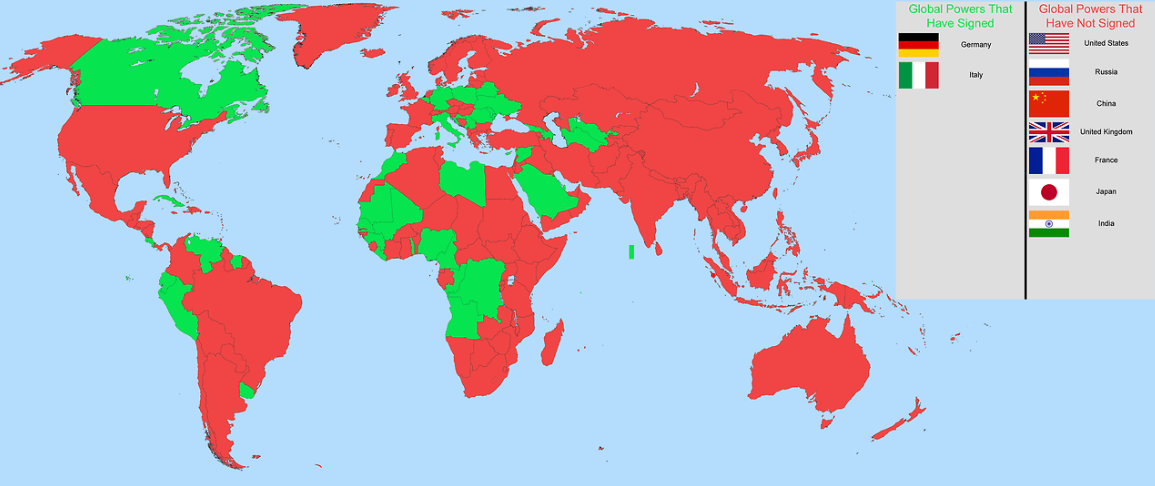 Paramilitární jednotky vs. Pro-Provládní/politické milice
PJ - polomilitarizované síly, jejichž organizační struktura, taktika, výcvik, subkultura a (často) funkce jsou podobné jako u profesionální armády, avšak nejsou součástí formálních ozbrojených sil státu. 
 Raleigh - Tři druhy PM:Local security providers, Emergency militias a Competition militias.
 Böhmelt & Clayton:
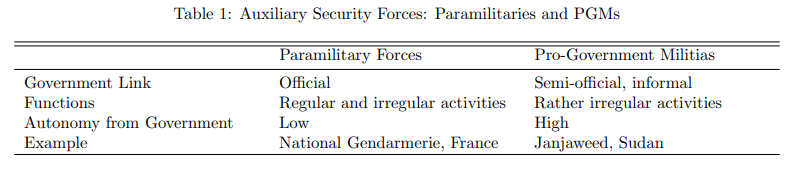 Děkuji za pozornost